Организация исследовательской и проектной деятельности по информатике
ГАУ ДПО ЯО ИРО, ЦИТ
2022
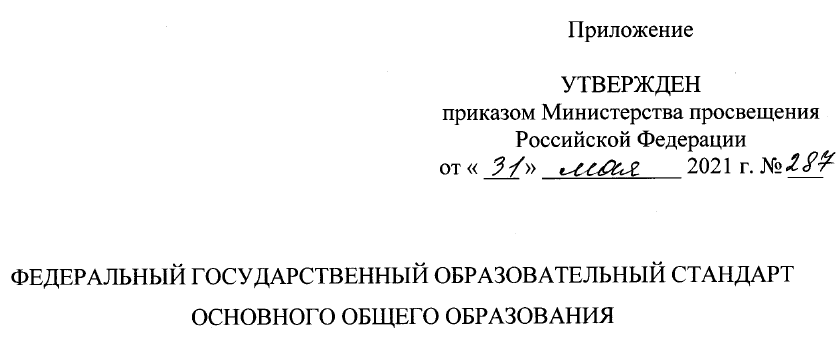 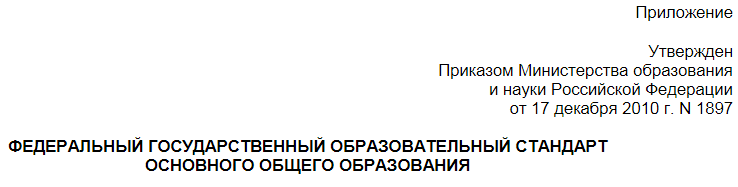 Оценка метапредметных результатов представляет собой оценку достижения планируемых результатов освоения основной образовательной программы, которые представлены в примерной программе формирования универсальных учебных действий (разделы «Регулятивные универсальные учебные действия», «Коммуникативные универсальные учебные действия», «Познавательные универсальные учебные действия»).
Основная процедура итоговой оценки достижения метапредметных результатов – защита итогового индивидуального проекта.
Метод проектов относится к активным методам. Использование данного метода решает задачу обновленного стандарта, характерной чертой которого является деятельностный характер, ставящий главной целью развитие личности учащегося.
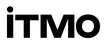 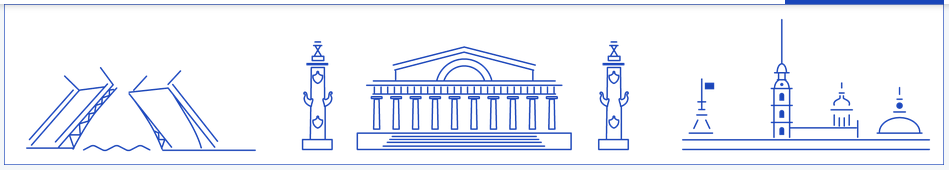 https://infdiscussion.itmo.ru/p/poop-soo/124
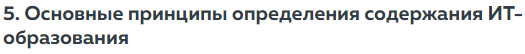 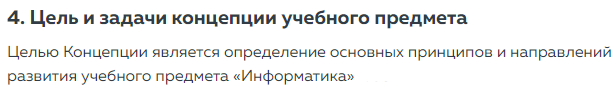 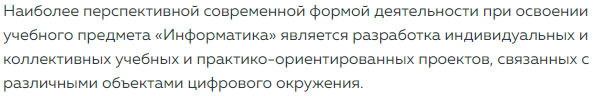 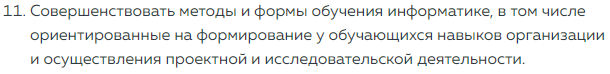 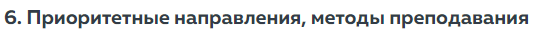 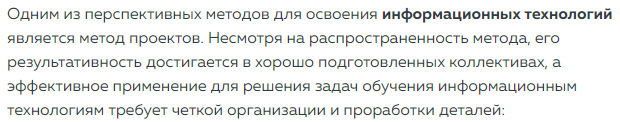 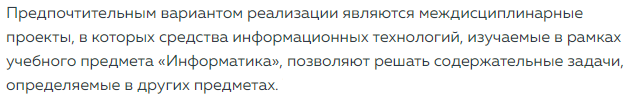 Что такое «проектная» и «исследовательская» деятельность учащихся?



















http://infrescenter.ucoz.ru/Shk_Bibliotek/proekt_deyat/2013/leontovich.pdf
В чем заключается различие между проектной и исследовательской деятельностью?
Как можно классифицировать проекты?
В каких формах можно реализовать учебно-исследовательскую деятельность?
Как представить результаты проектной и учебно-исследовательской деятельности?
Сравним особенности учебно-исследовательской и проектной деятельности обучающихся в основной и старшей школе
Учебно-исследовательская деятельности обучающихся в старшей школе
Как должна проходить защита проекта?
Как оценивать сформированность УУД при процедуре защиты реализованного проекта?

Оценке должна подвергаться не только защита реализованного проекта, но и динамика изменений, внесенных в проект от момента замысла до воплощения.
Для оценки проектной работы должна быть создана экспертная комиссия.
Оценивание производится на основе критериальной модели. 
Для обработки всего массива оценок может быть предусмотрен электронный инструмент (определяет сама образовательная организация).
Результаты оценивания универсальных учебных действий в формате, принятом образовательной организацией доводятся до сведения обучающихся.

По каким критериям следует оценивать итоговый проект?
Сформированность предметных знаний и способов действий
Сформированность познавательных УУД
Сформированность регулятивных действий
Сформированность коммуникативных действий
Подходы к оцениванию результатов итогового проекта

Интегральный
Вывод об уровне сформированности навыков проектной деятельности делается на основе оценки всей совокупности основных элементов проекта (продукта и пояснительной записки, отзыва, презентации) по каждому из четырёх критериев. Целесообразно выделять два уровня сформированности навыков проектной деятельности в зависимости от степени самостоятельности обучающегося в ходе выполнения проекта: базовый и повышенный
Аналитический
По каждому из предложенных критериев вводятся количественные показатели, характеризующие полноту проявления навыков проектной деятельности (максимальная оценка по каждому критерию не должна превышать 3 баллов). Достижение базового уровня (отметка «удовлетворительно»): 4 первичных балла (по одному баллу за каждый из четырёх критериев); достижение повышенных уровней: 7—9 первичных баллов (отметка «хорошо»), 10—12 первичных баллов (отметка «отлично»)
В чем заключается роль учителя в процессе реализации проектной и исследовательской деятельности обучающихся?

Проектная работа должна быть обеспечена тьюторским (кураторским) сопровождением. В функцию тьютора (куратора) входит: обсуждение с обучающимся проектной идеи и помощь в подготовке к ее защите и реализации, посредничество между обучающимися и экспертной комиссией (при необходимости), другая помощь.

Фонд оплаты труда образовательной организации состоит из базовой и стимулирующей частей <...> Значение стимулирующей части определяется образовательной организацией самостоятельно; 
Размеры, порядок и условия осуществления стимулирующих выплат определяются локальными нормативными актами образовательной организации. В локальных нормативных актах о стимулирующих выплатах должны быть определены критерии и показатели результативности и качества деятельности и результатов 

При оценке качества деятельности педагогических работников могут учитываться:
востребованность услуг учителя (в том числе внеурочных) учениками и их родителями;
<...>
руководство проектной деятельностью обучающихся
На каких конференциях и конкурсах школьники могут представить результаты выполненных ими проектных и исследовательских работ?
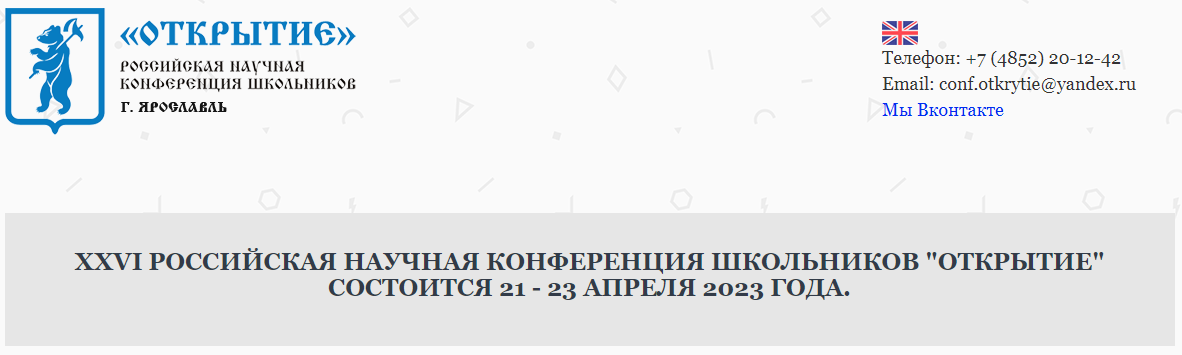 https://otkrytie.edu.yar.ru/index.html#about
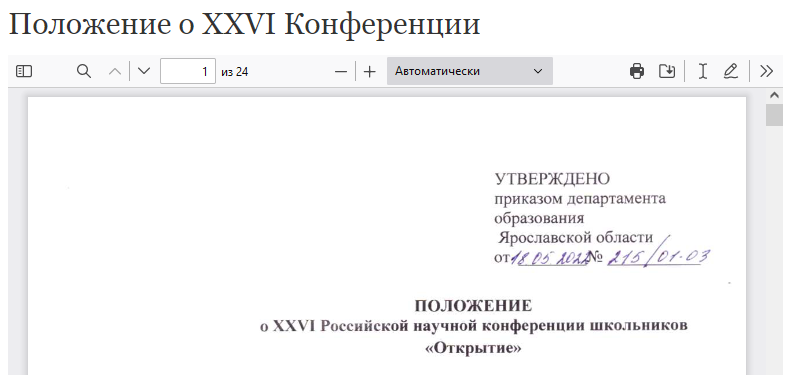 https://otkrytie.edu.yar.ru/documents.html
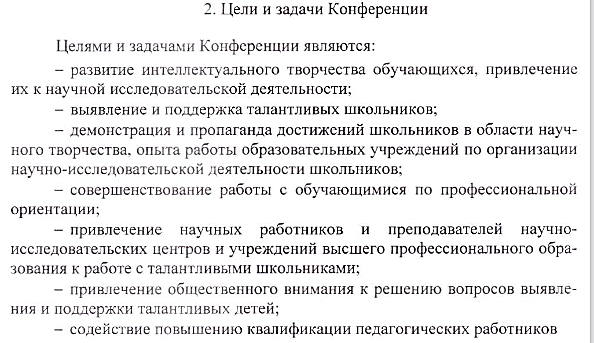 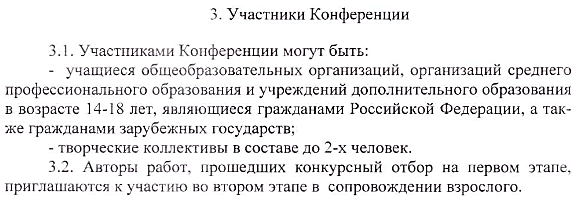 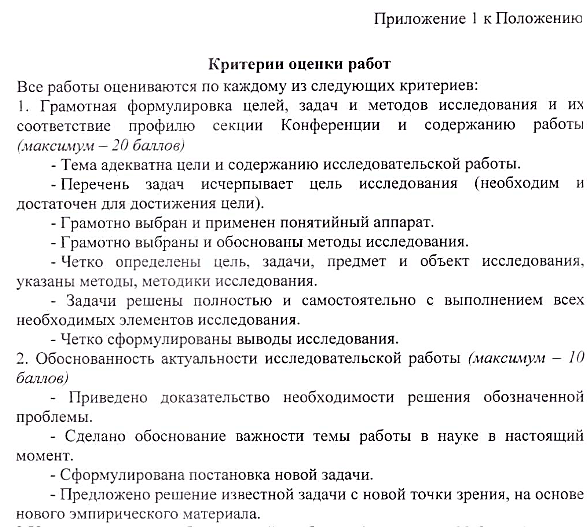 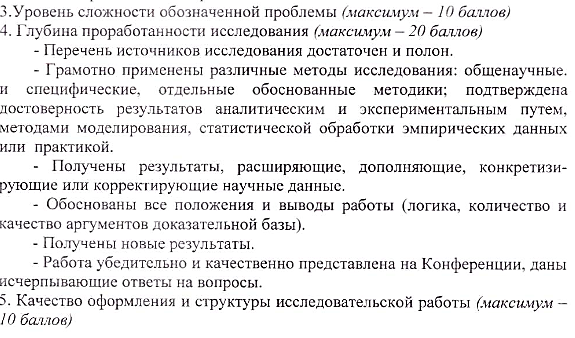 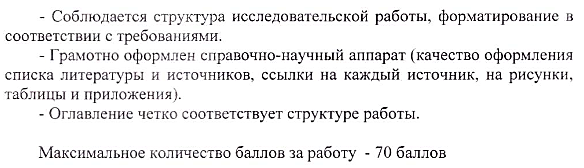 ИнформатикаРаботы, представленные на секции «Информатика», как правило, имеют в основе разработанную автором уникальную компьютерную программу (разработку программного продукта и/или проекта сети, интерфейса и т.д.).В таком случае, кроме исследовательской части, работа должна содержать: описание задачи; изложение алгоритма решения задачи, программного интерфейса; описание программы, входных, выходных данных и результатов, распечатки программы; исполняемый программный модуль для IBM/PC-совместимых компьютеров; описание характеристик вычислительной техники, на которой решалась задача.
При оценке работы экспертные комиссии учитывают:1) сложность работы, ее реализации, возможности программы, интересные приемы при ее реализации;2) законченность, целостность программы, степень продвижения автора к ее совершенству;3) осознание автором поставленных целей, степень их достижения и общие критерии оценки.
Программные продукты должны быть предусмотрены для демонстрации на указанных в описании компьютерах. Не принимаются работы, содержащие только программу без необходимого описания.Все вышеперечисленные материалы должны быть присланы по электронной почте вместе с заявкой на конференцию в виде архива файлов или в виде ссылки на архив файлов во временном интернет-хранилище.
https://otkrytie.edu.yar.ru/documents/comscience.pdf
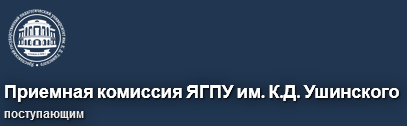 https://priem.yspu.org/bakalavriat/individ/
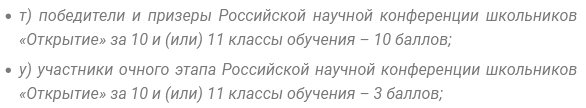 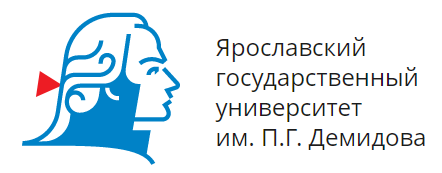 https://www.uniyar.ac.ru/Abitur/abiturientu-2023/obshchie-fayly/%D0%9F%D1%80%D0%B8%D0%BB%D0%BE%D0%B6%D0%B5%D0%BD%D0%B8%D0%B5%20%D0%95.pdf
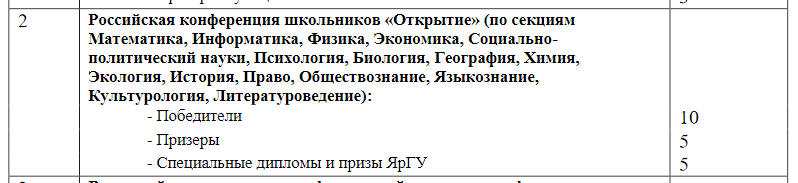 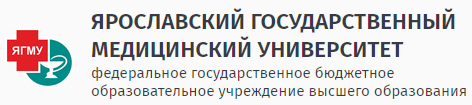 https://ysmu.ru/abitur/special/
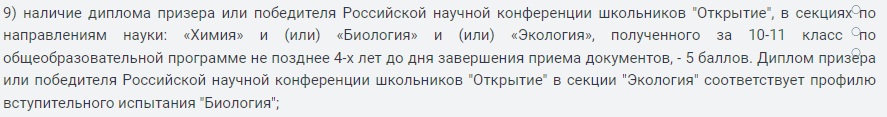 Практическое задание

Ученики сдали свои индивидуальные проекты на проверку.
https://cloud.mail.ru/public/Mtb8/SYSGoydSQ
https://cloud.mail.ru/public/HLTt/JvQ1FUXAk 
 
Пришлите ваши комментарии на почтовый адрес:
svbel@iro.yar.ru